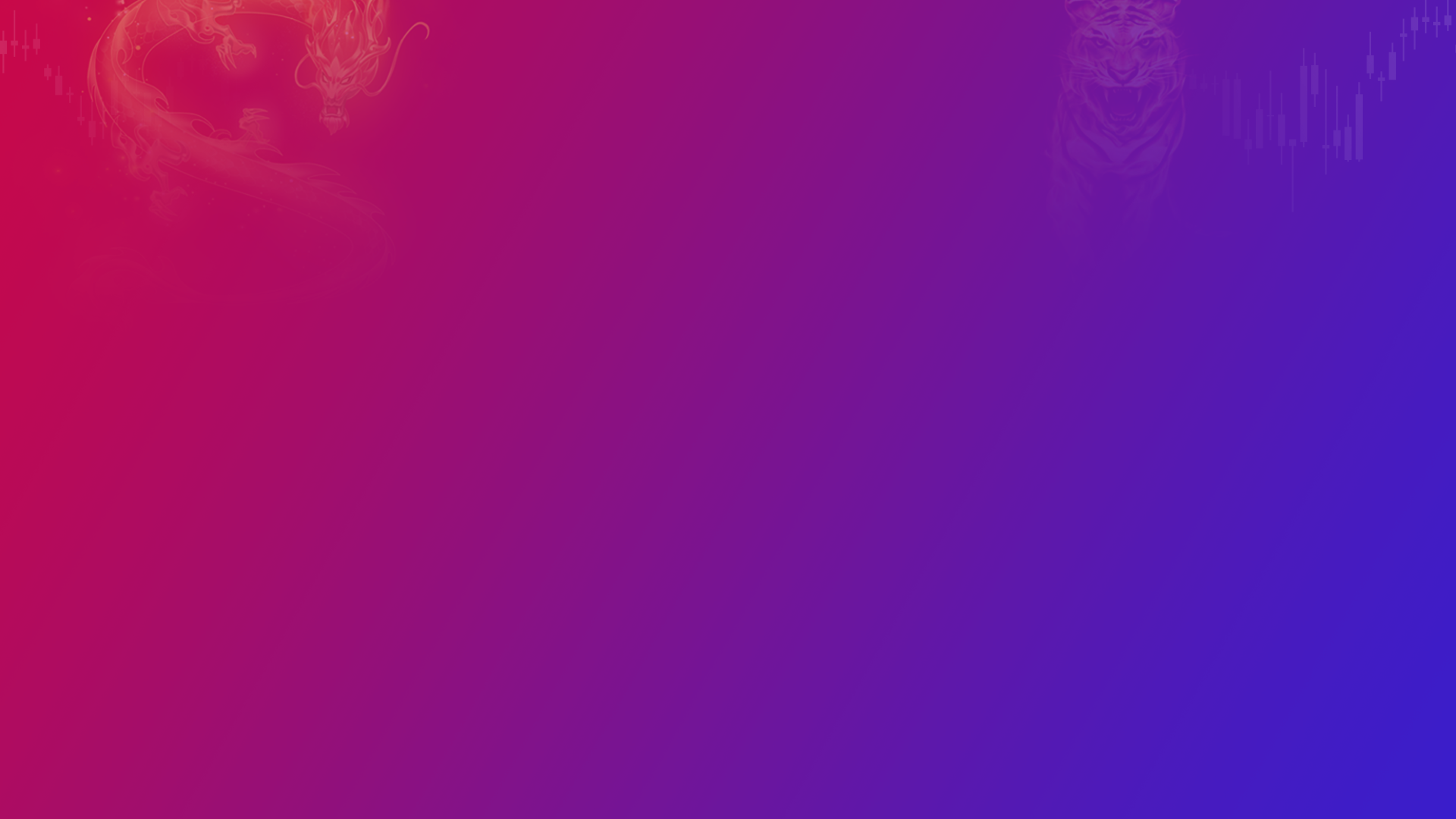 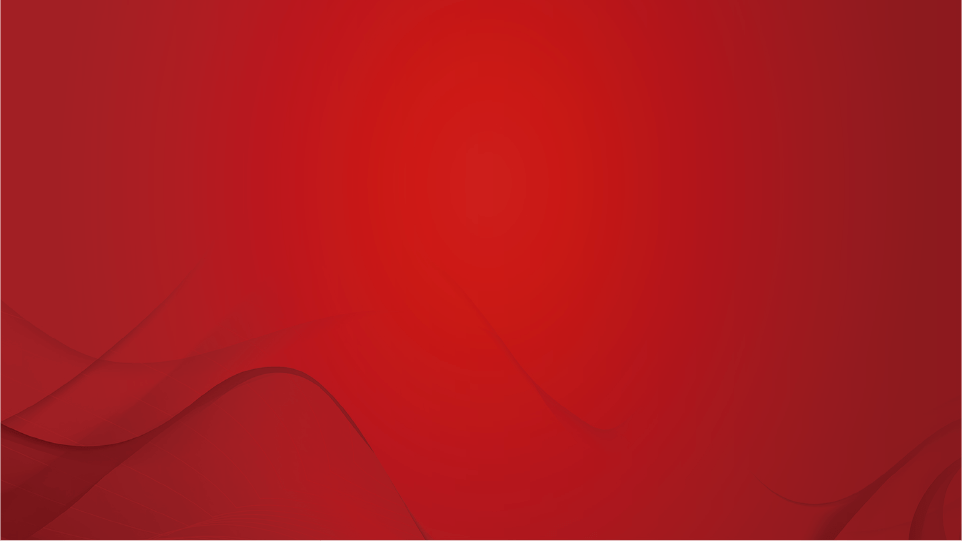 A1120619100001
执业编号
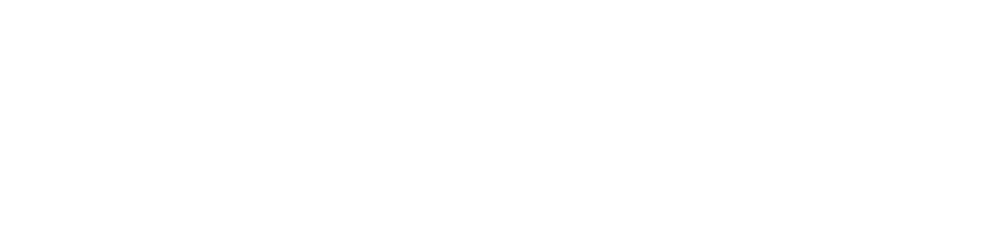 超跌龙虎
反弹自救来临
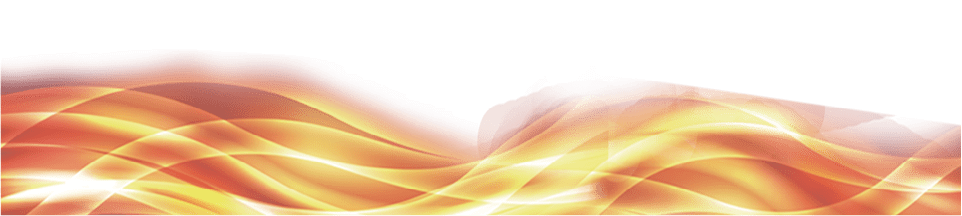 2024/4/17
张明科
经传投研
课程日期
盘面节奏
大盘
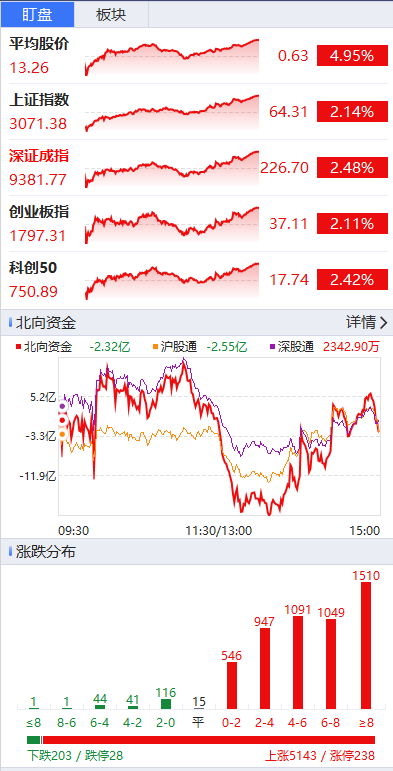 早盘的龙虎自救反攻非常好，非常适合出击
大盘上下蹦迪，没有像年前那样蓄底反攻，则这一波反弹不会达到上一次的高度
等待暴力反弹
超跌反弹刚开始，数值虽小但仍有，说明还有不少受伤未自救的个股
龙虎复盘
短线热门板块
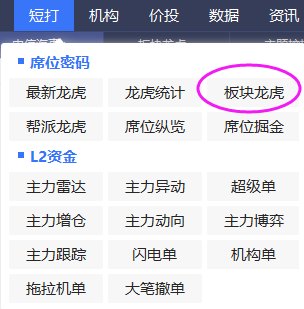 4月16
上榜次数越多，短线越热门(暴涨暴跌的都在这里了）
阶段潜力板块
4月16
最近5日，一线机构看好，上榜次数较多者，为龙虎布局
当下龙虎资金强势股
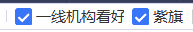 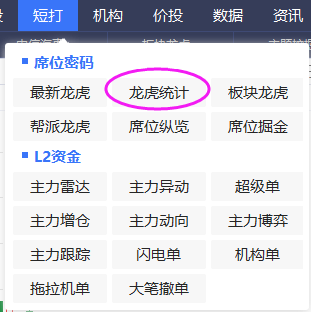 4月12
紫旗+一线机构看好，多头势力较强，优先考虑超短线
寻找紫旗回档机会
①常用的抄底战法；②叠加紫旗-龙虎受伤因素
学习提升
做龙虎≠打板
龙虎是市场短线最猛的资金，但不一定追求打板方向(安全溢价是我比较喜欢的）
龙虎交流学习阵地
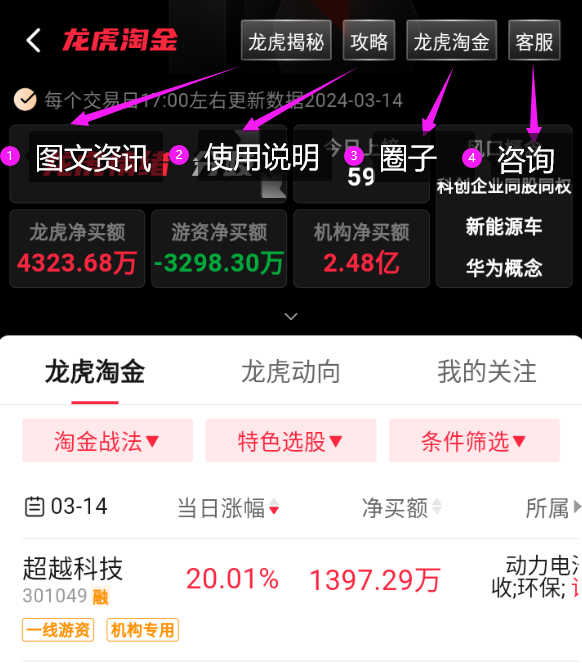 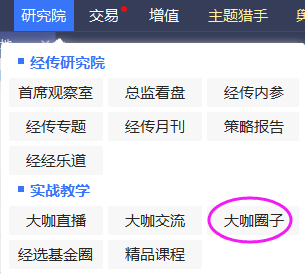 PC
APP
龙虎淘金圈子，有「龙虎知识，机会分析，游资列传」等内容，欢迎交流学习
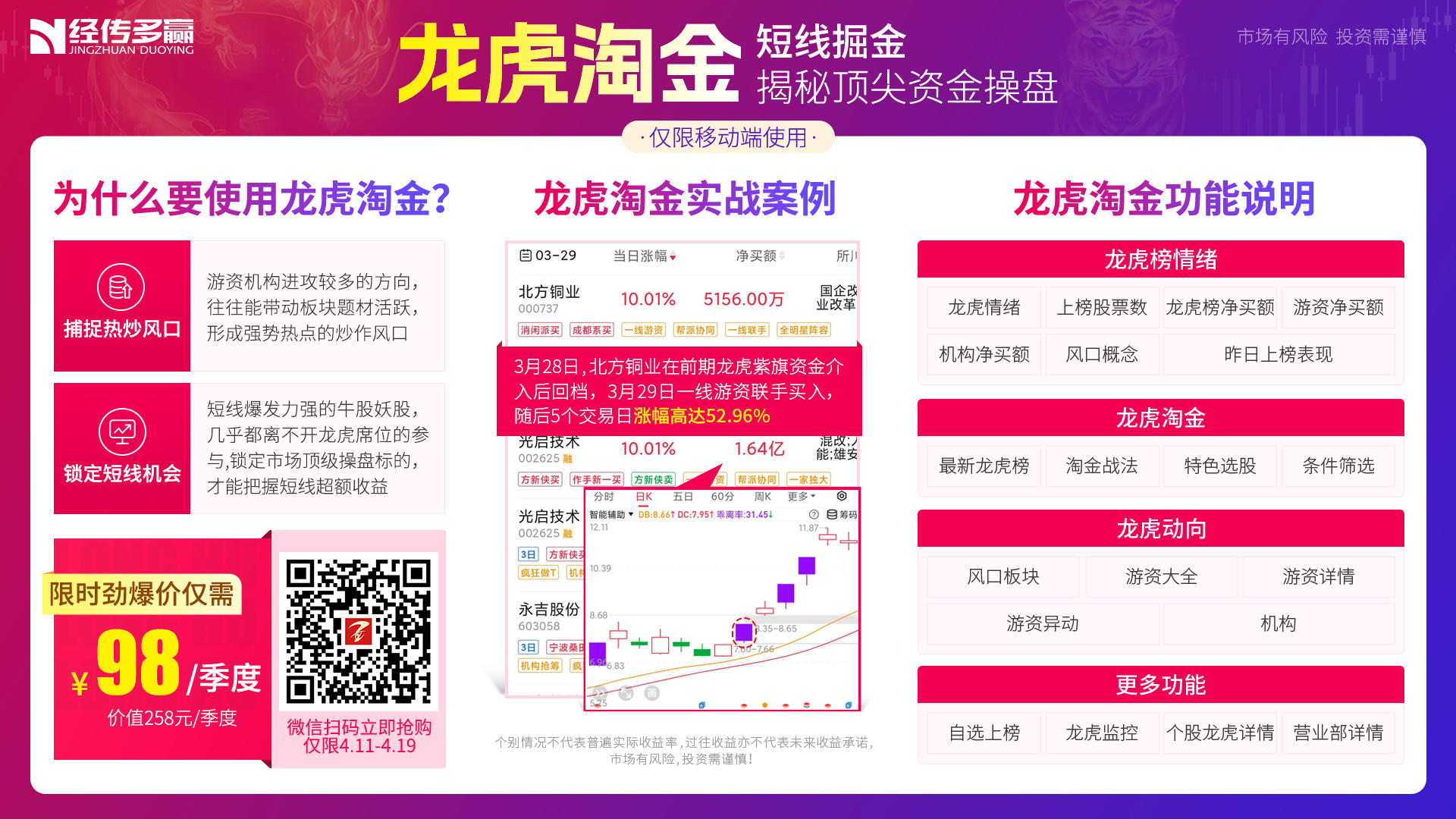 龙虎淘金使用反馈
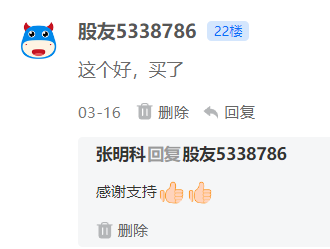 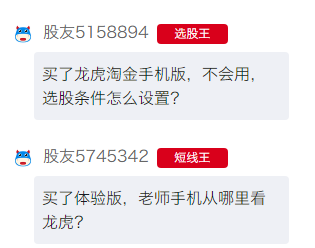 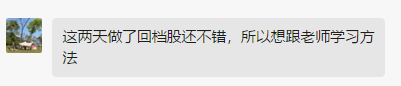 [Speaker Notes: https://activity.n8n8.cn/link/lhtj-zmk]